2755 US Hwy 93 W, Whitefish, MT 59937Bought Aug 2006
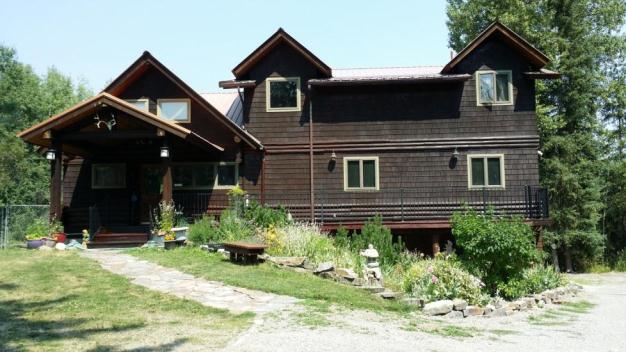 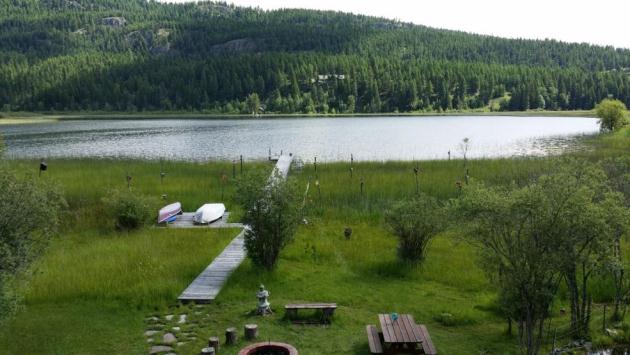 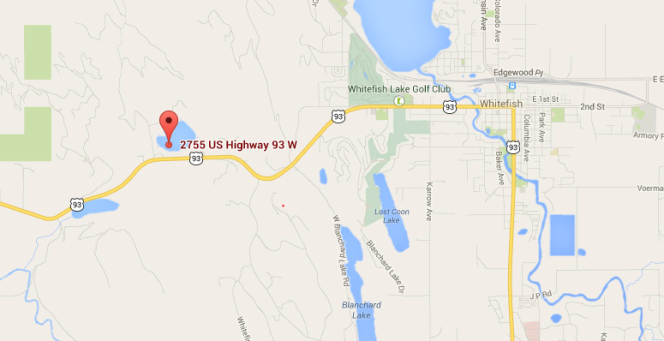 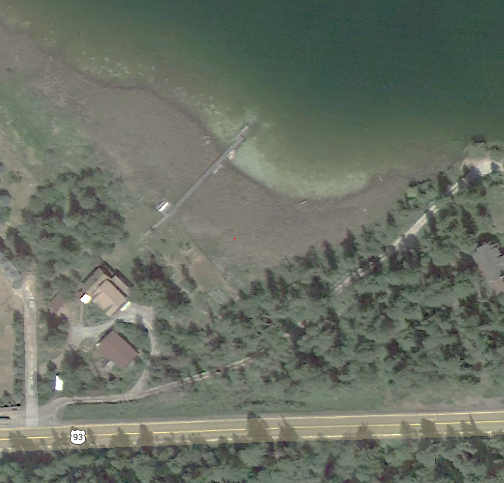 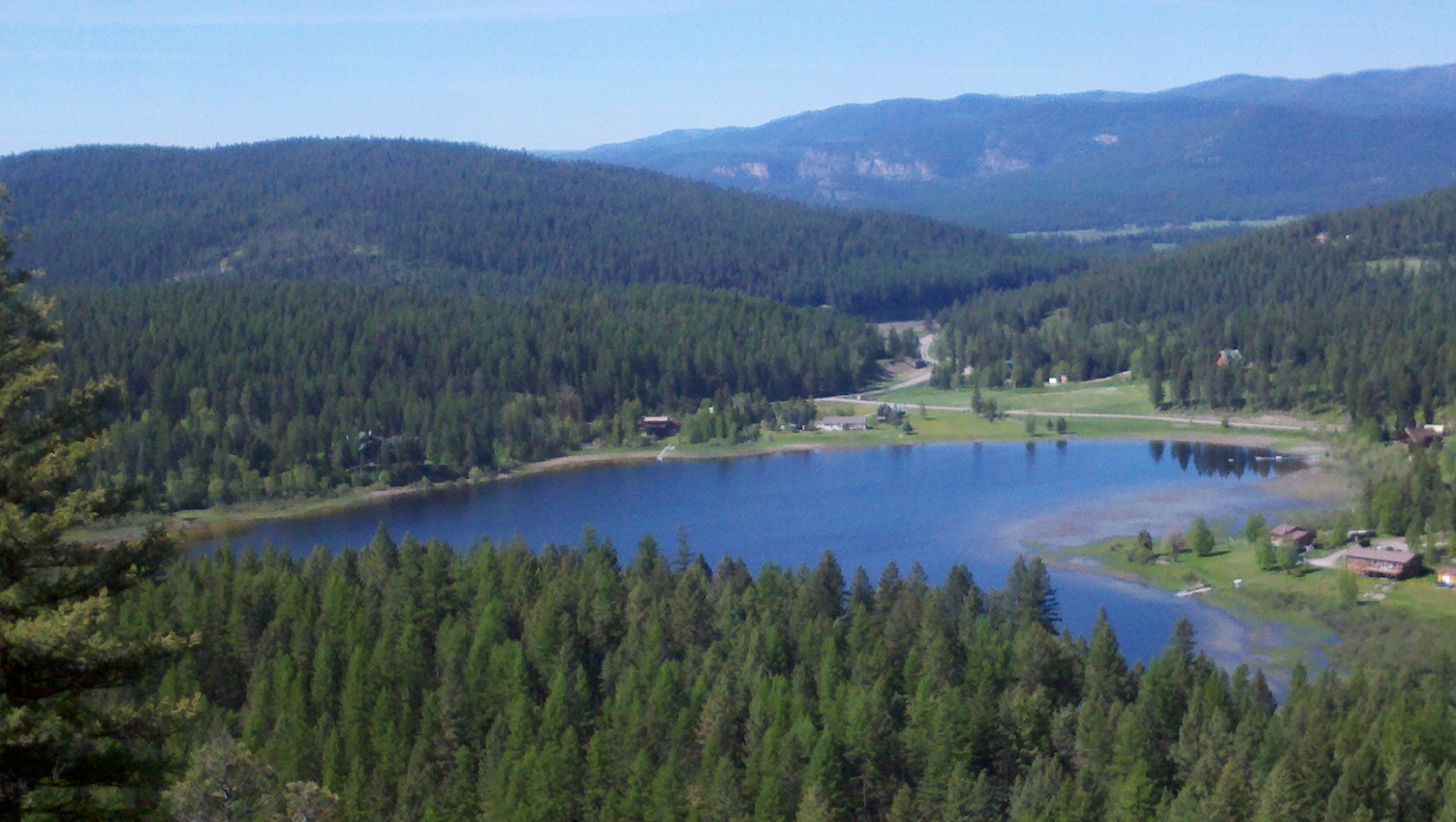 View from Whitefish Trails
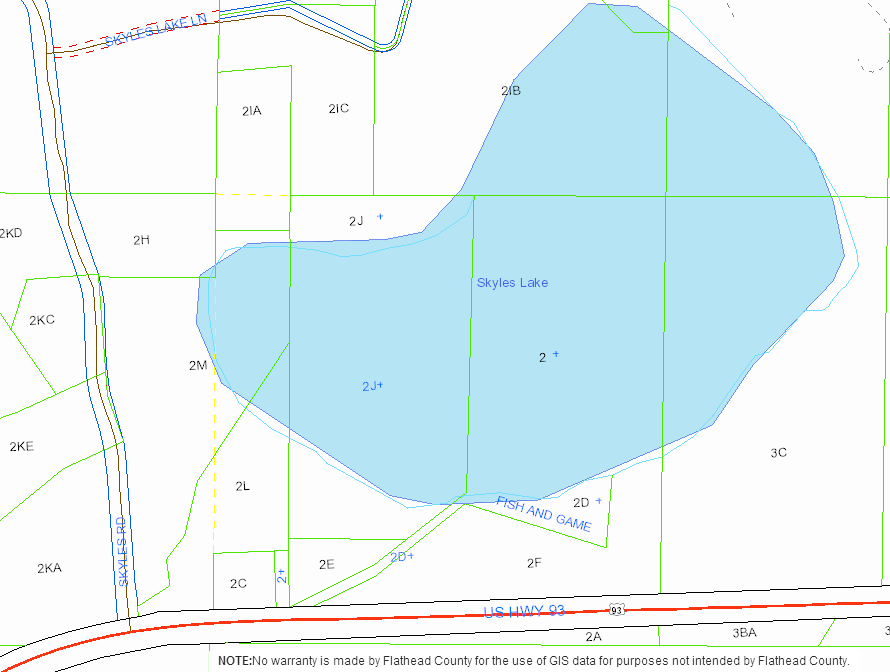 Property Lines
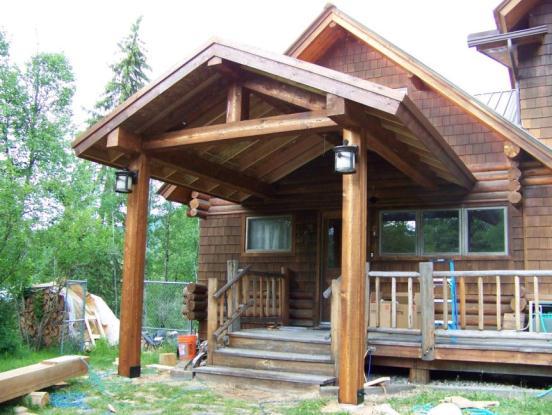 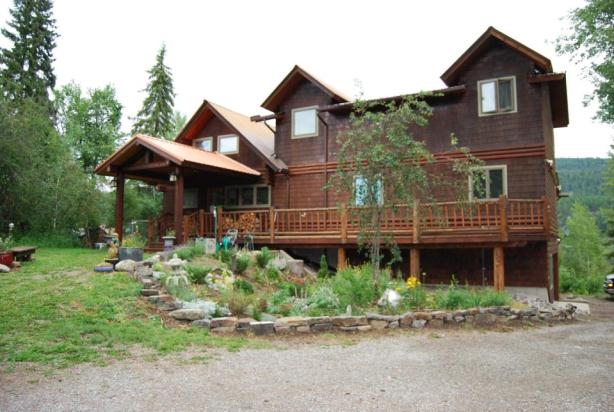 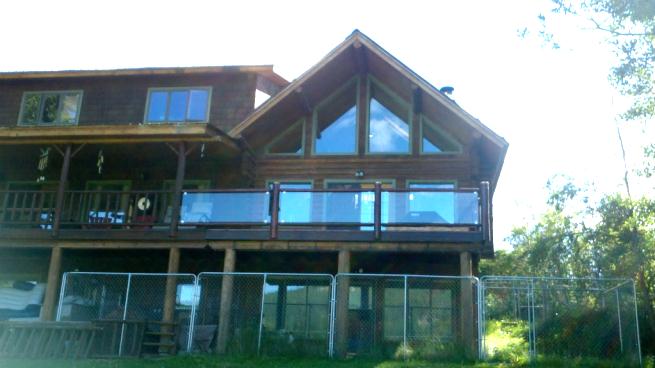 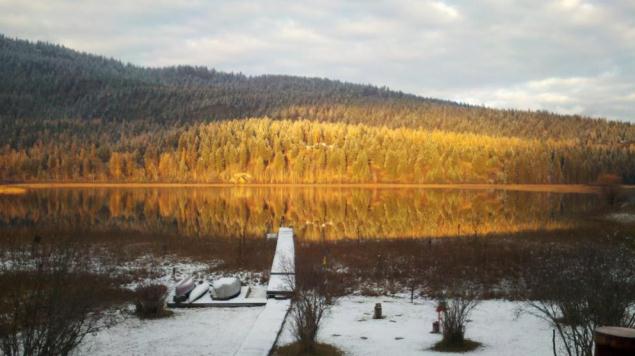 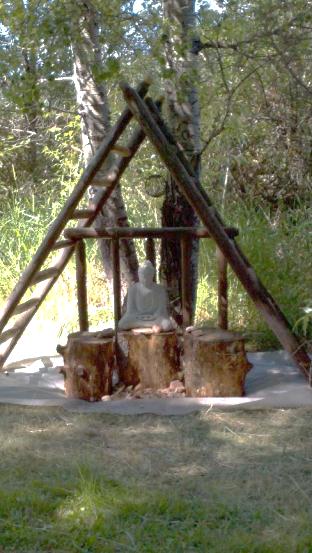 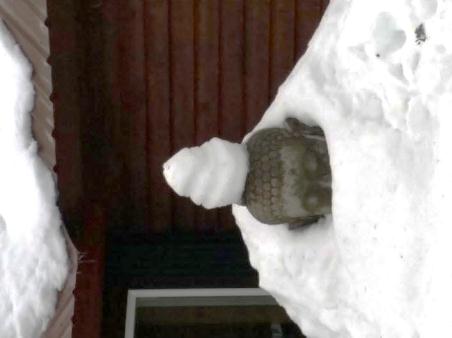 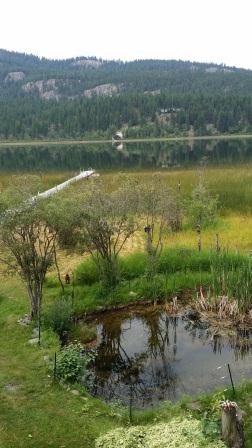 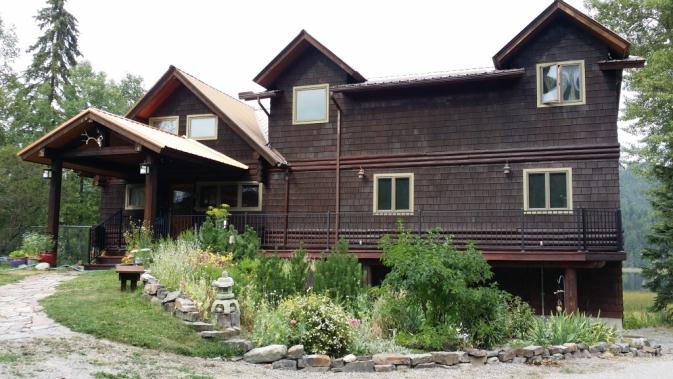 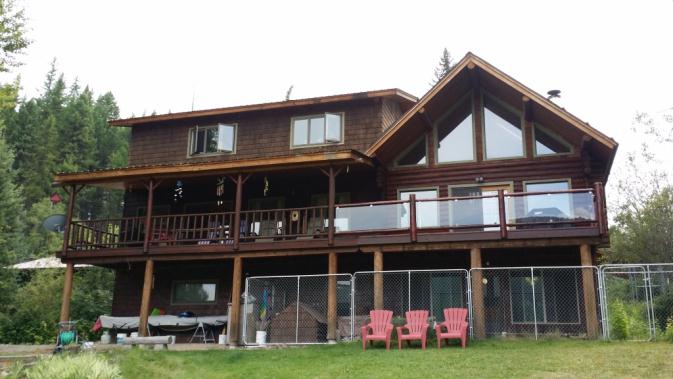 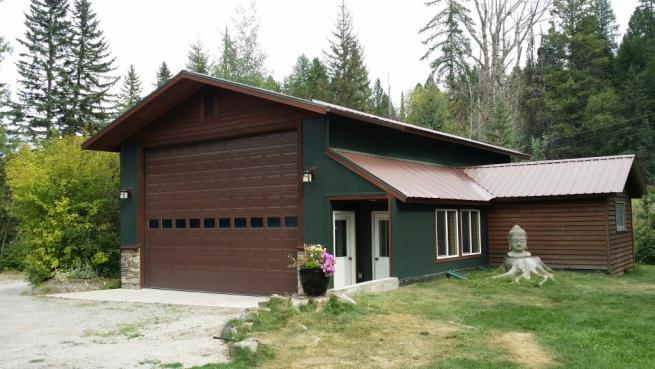 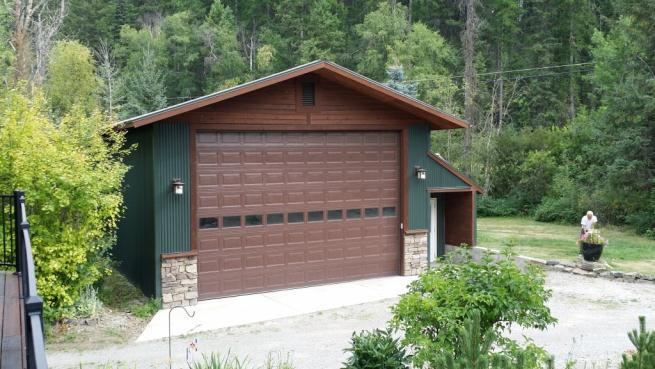 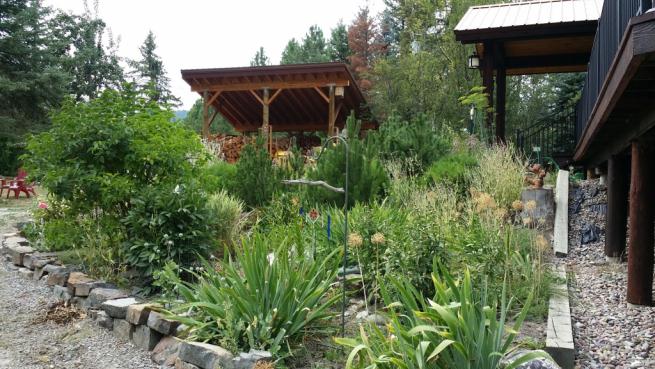 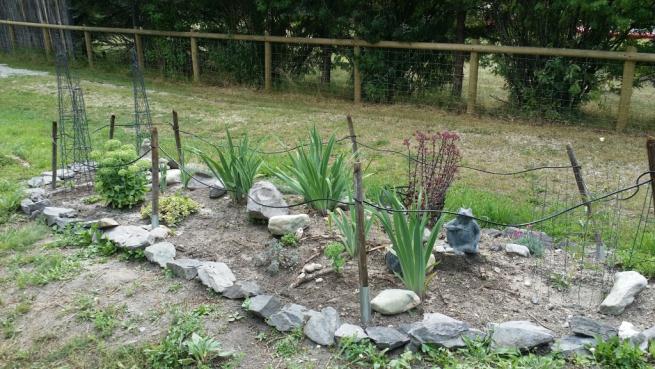 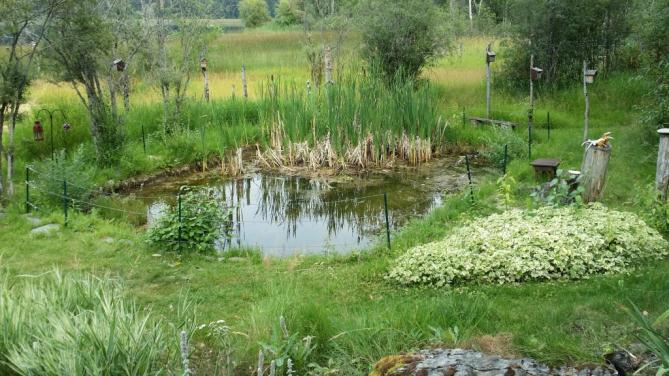 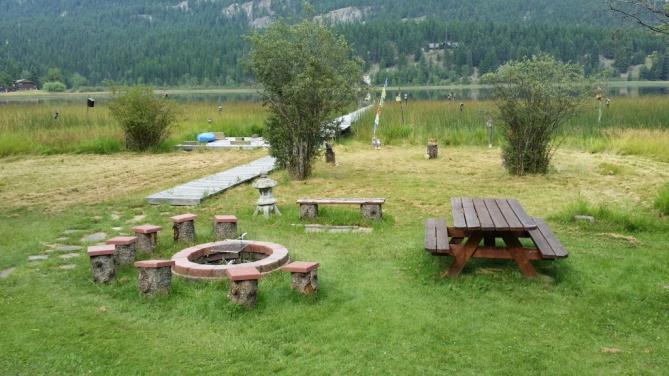 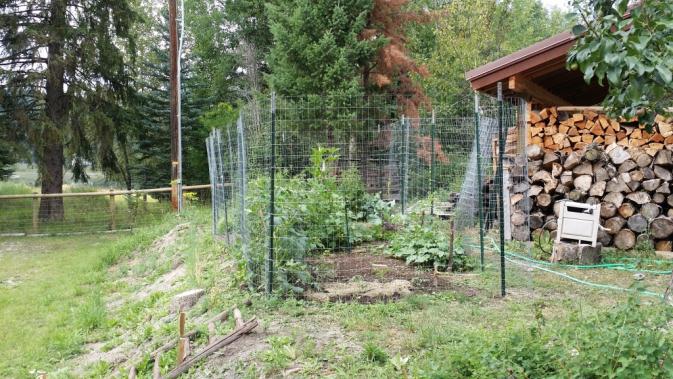 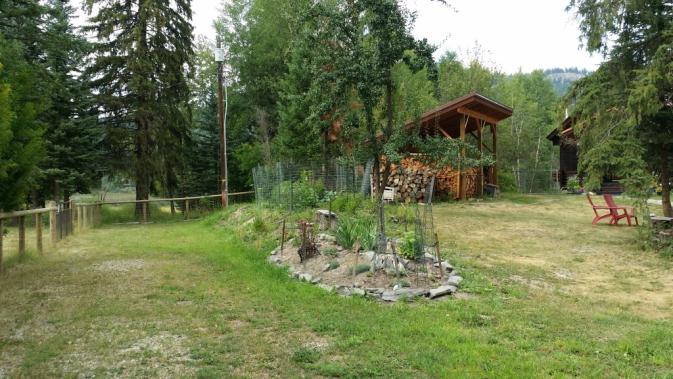 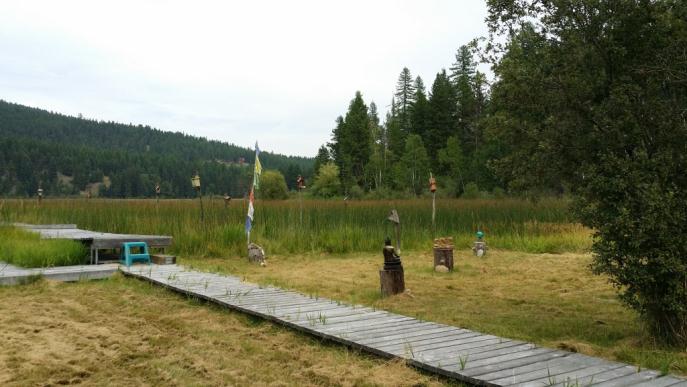 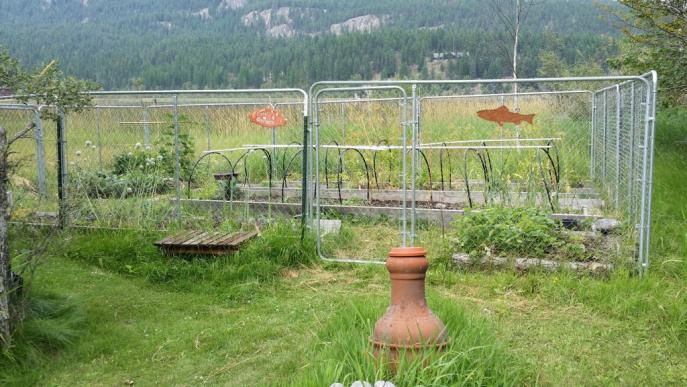 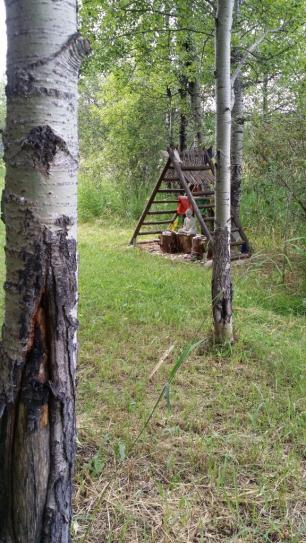 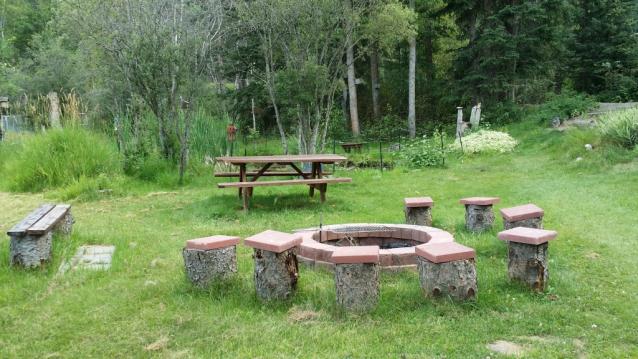 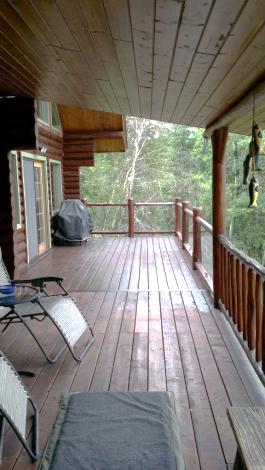 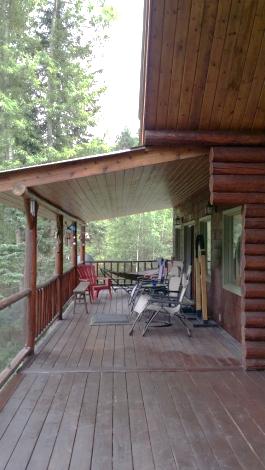 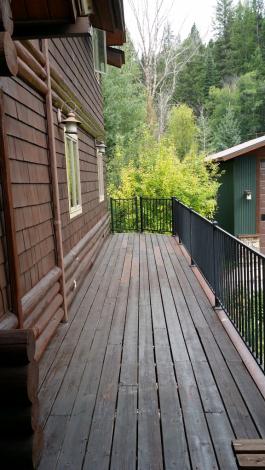 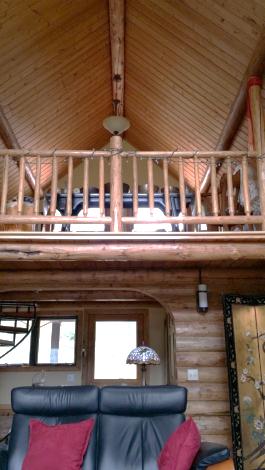 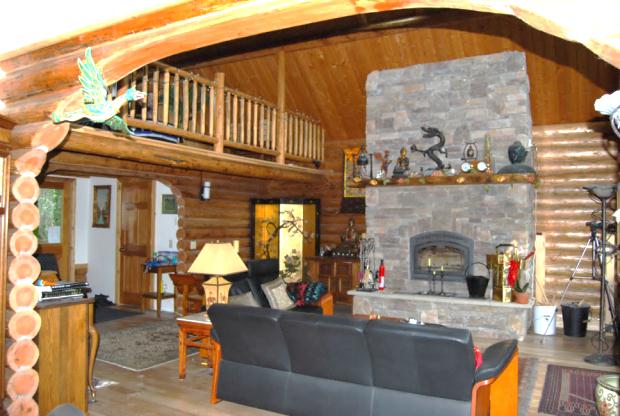 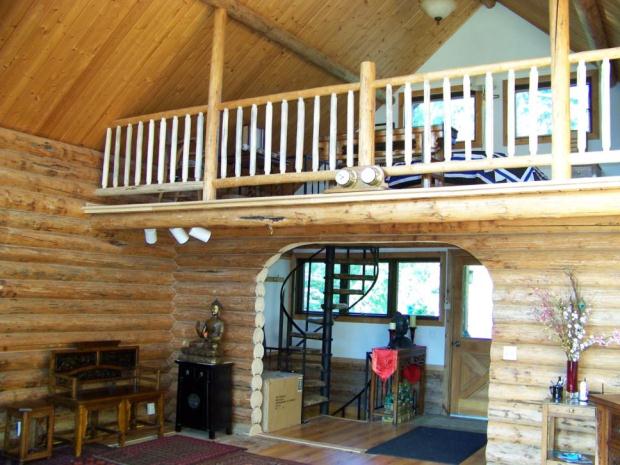 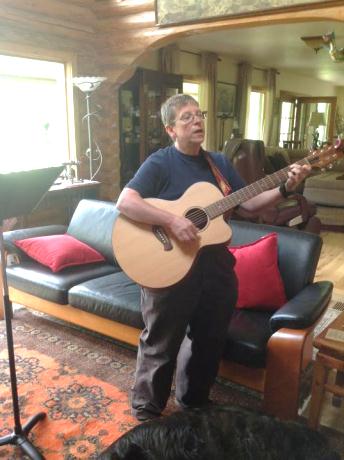 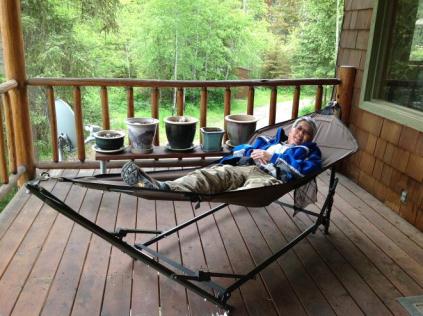 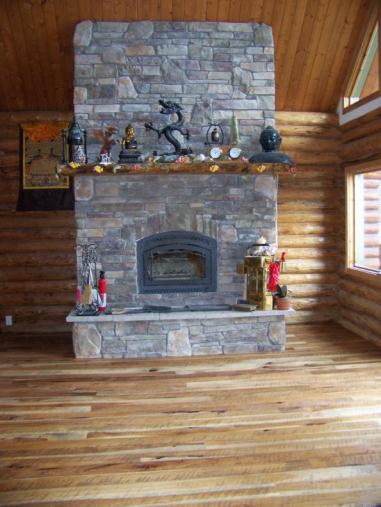 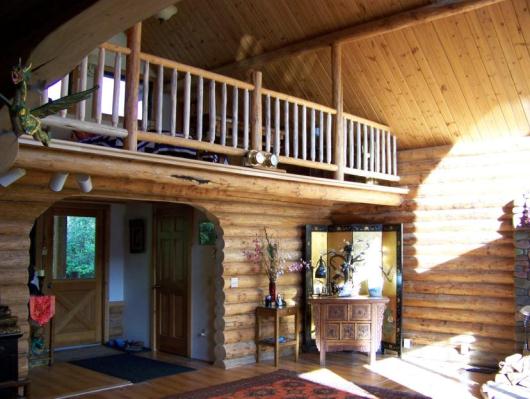 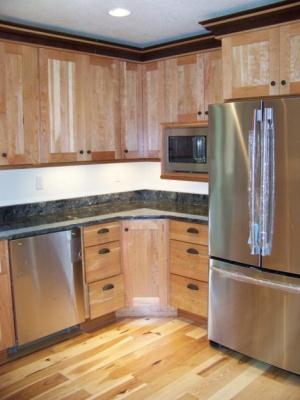 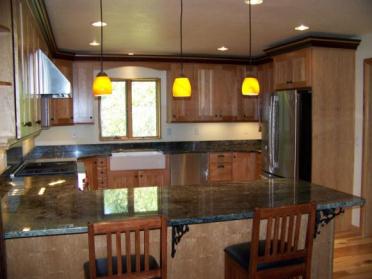 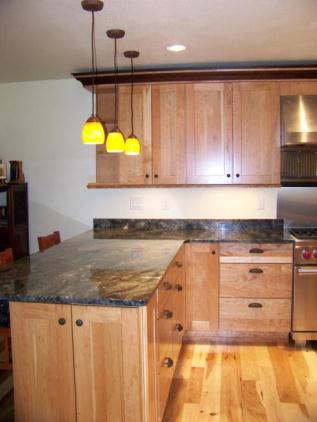 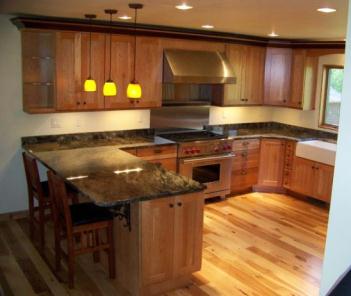 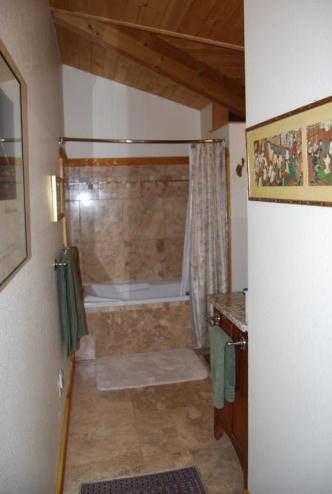 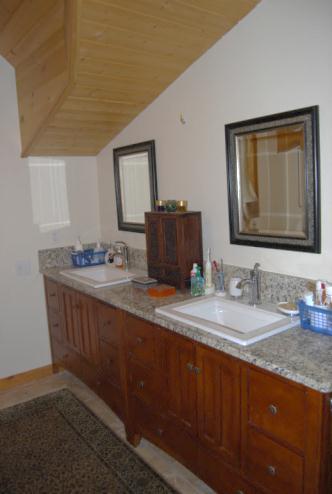 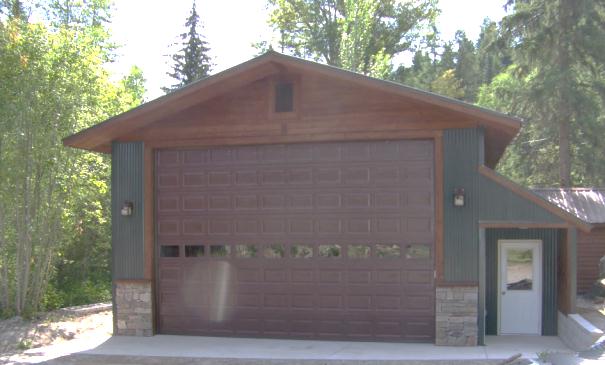 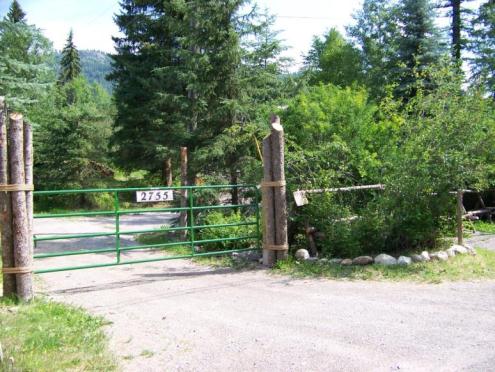 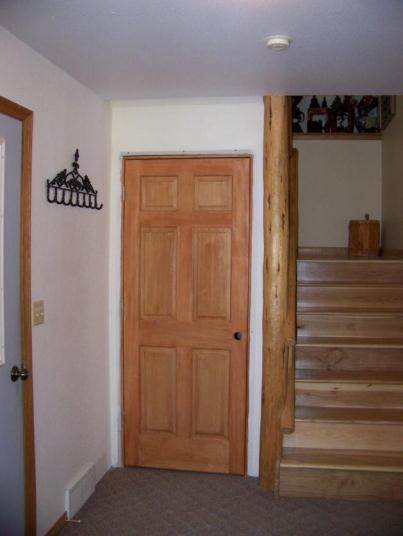 Closet put in under the stairs on 1st floor
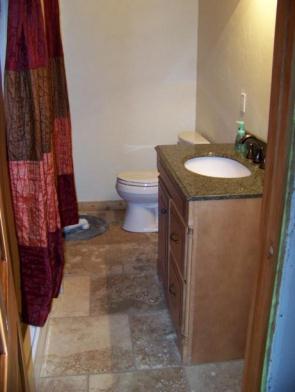 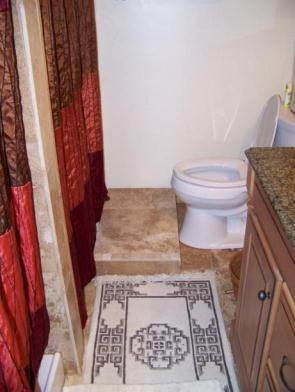 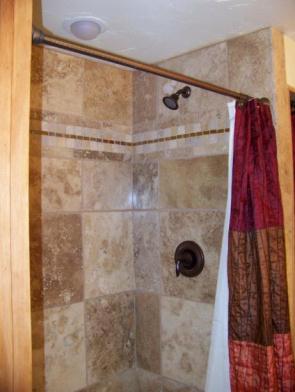 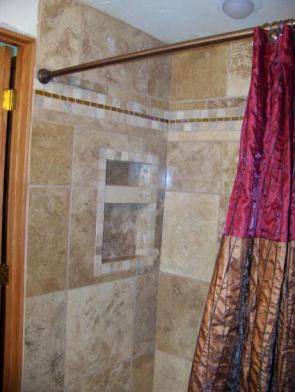 1st Floor Bathroom
Original House Pictures
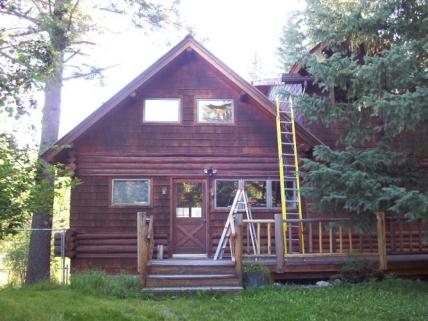 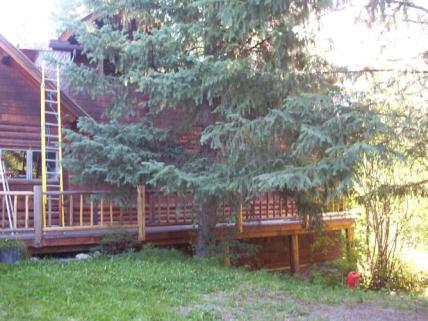 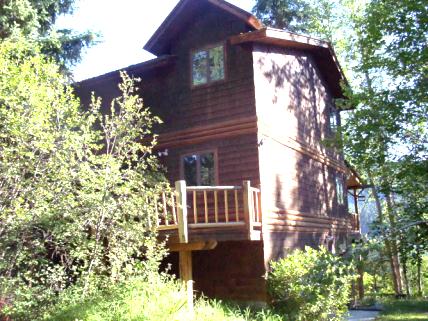 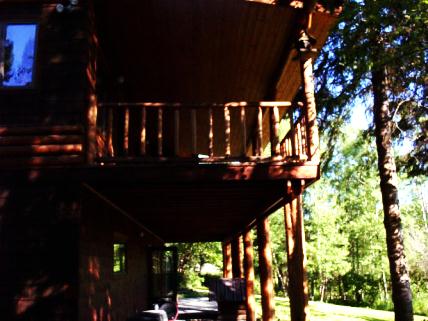 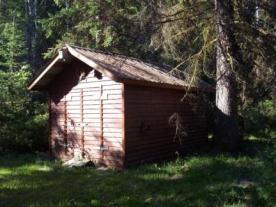 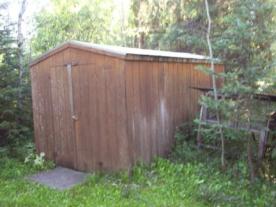 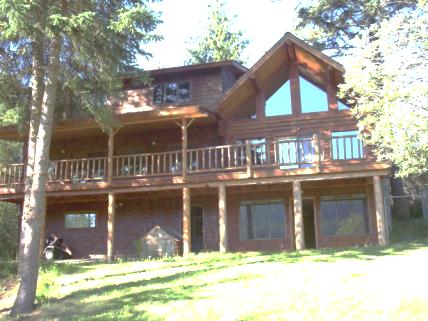 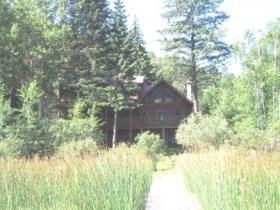 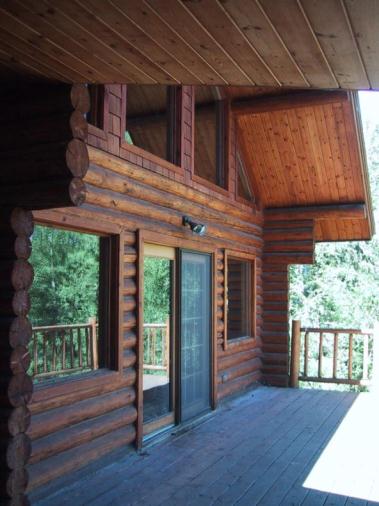 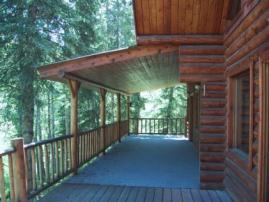 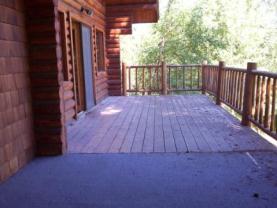 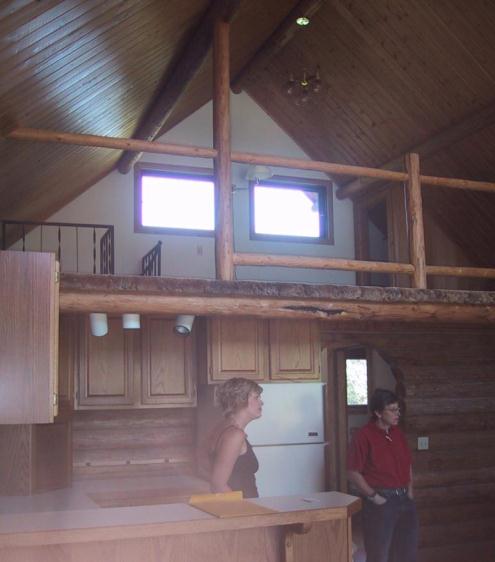 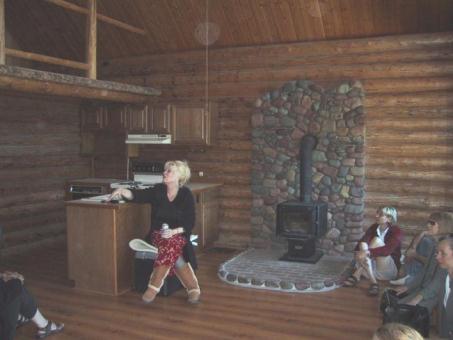 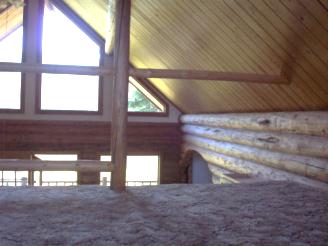 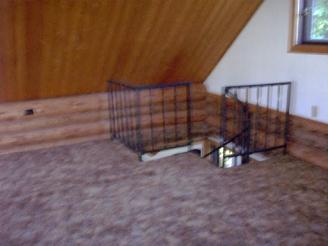 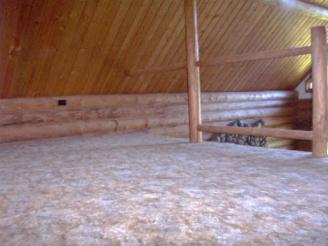 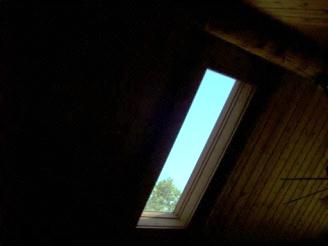 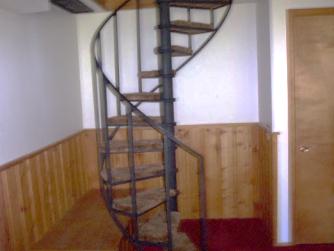 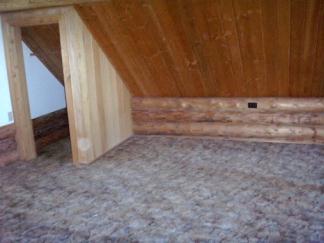 Loft
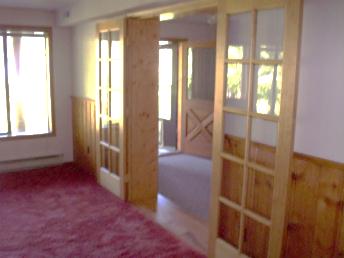 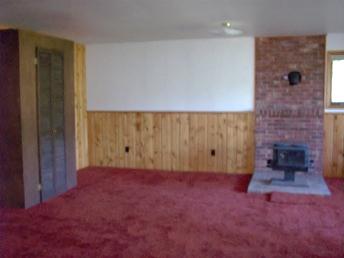 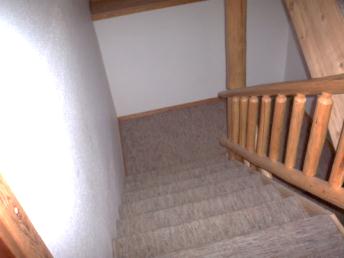 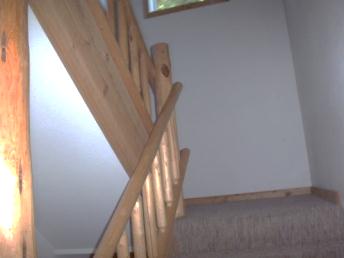 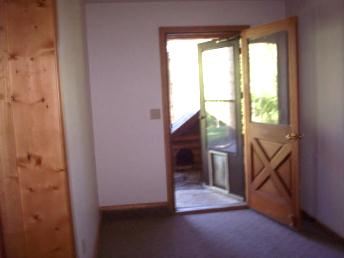 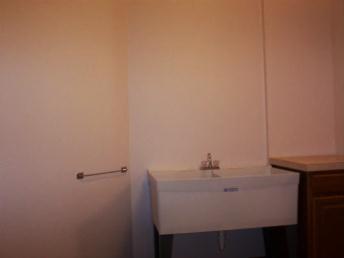 1st Floor
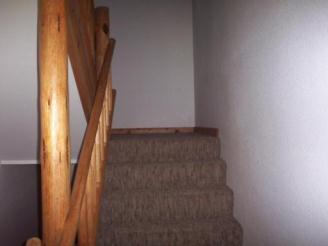 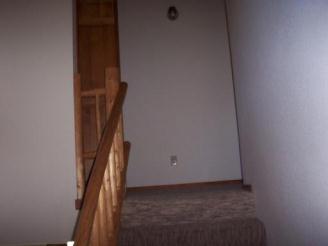 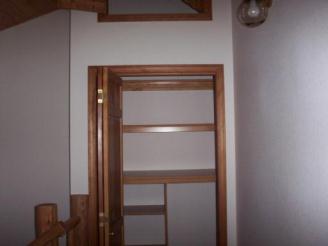 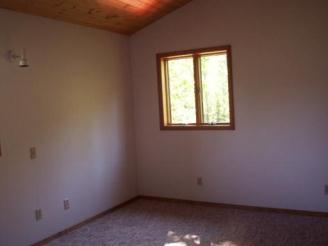 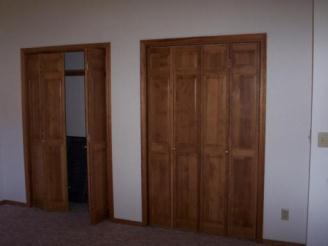 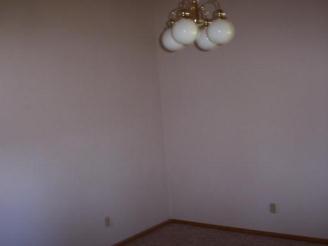 3rd Floor
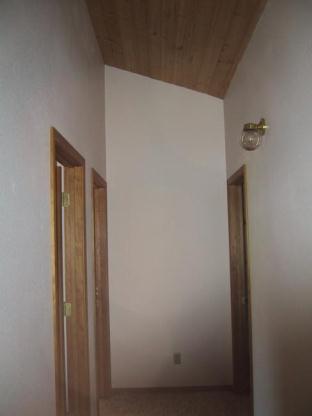 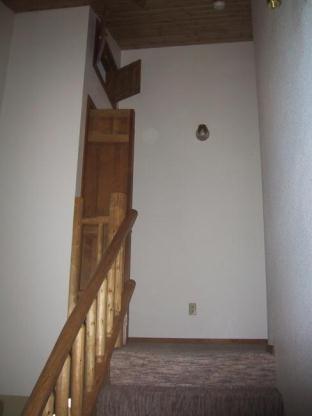 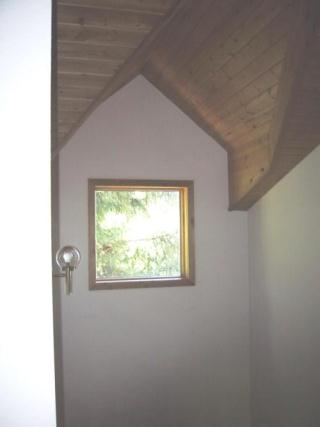 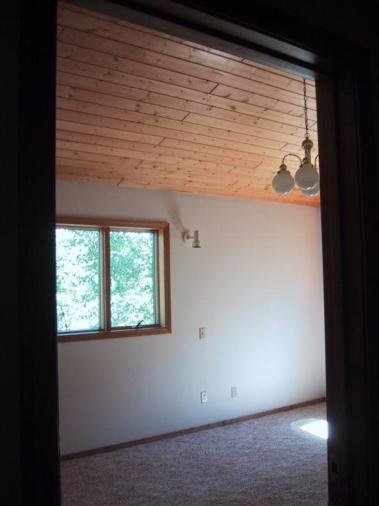 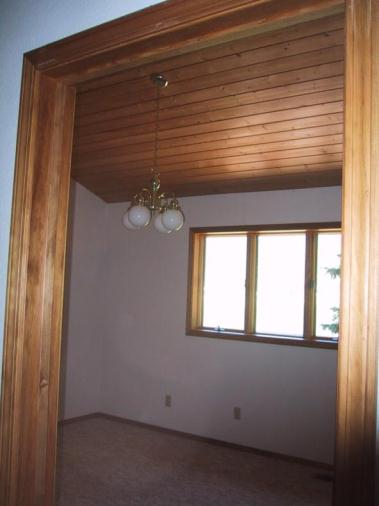 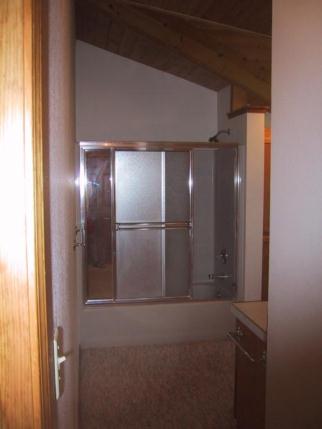 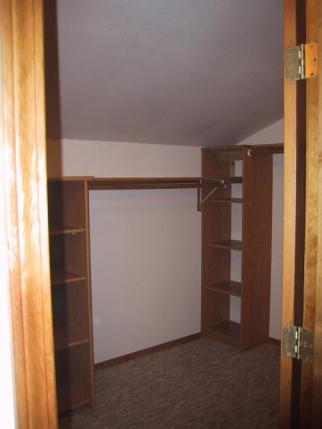 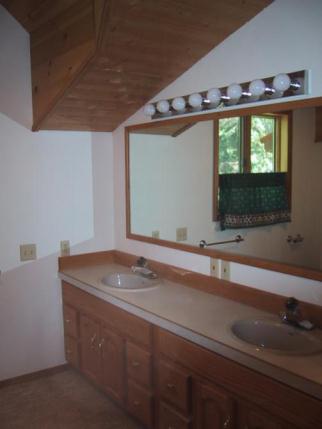 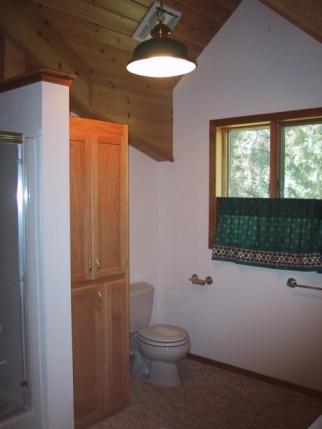 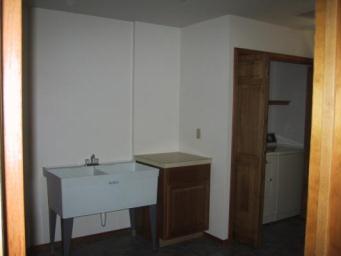 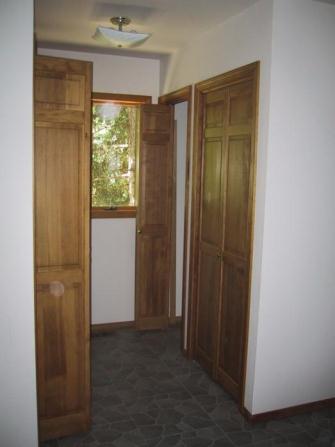 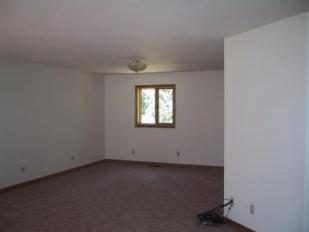 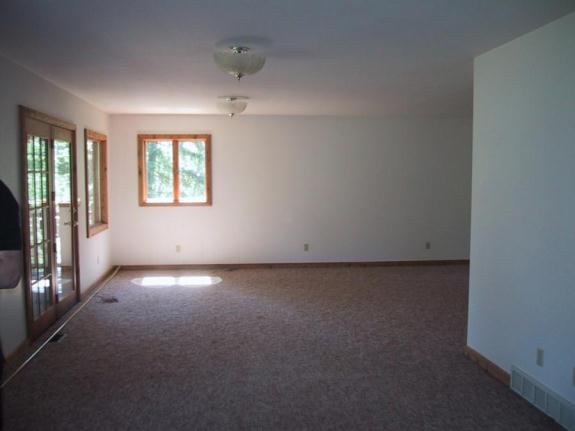 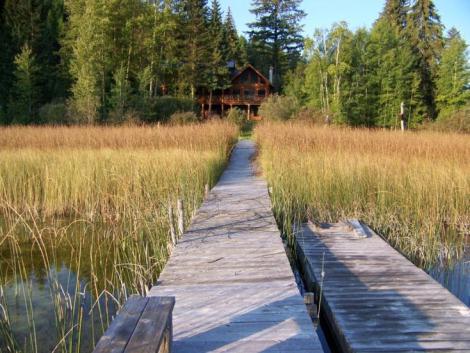